7
Geometriya
sinf
Mavzu:
Kesmalarni 
     o‘lchash.
DARS REJASI
O`tilgan mavzuni mustahkamlash;
Kesmalarni o`lchash tushunchasi;
Kesma uzunligi, uzunlik birliklari;
Mustaqil bajarish uchun topshiriqlar.
Mustaxkamlash  (savol…)
To‘g‘ri chiziqning ikki nuqtasi va ular orasida yotgan nuqtalaridan iborat qismi qanday nomlanadi?
Mustaxkamlash
To‘g‘ri chiziqning ikki nuqtasi 
va ular orasida yotgan nuqtalaridan iborat qismiga kesma deyiladi.
A
B
AB - kesma
Mustahkamlash
Har qanday kesma tayin ….. songa teng uzunlikka egadir.
Mustahkamlash
Har qanday kesma tayin musbat songa teng uzunlikka egadir.
Mustaxkamlash
A
L
K
B
Kesmaning  ichki nuqtalarini keltiring?
L va K nuqtalar kesmaning ichki
 nuqtalari deb yuritiladi.
Mustahkamlash
B nuqta qayday holatda bo‘lsa, kesma uzunligi AC va BC kesmalar uzunliklarining yig‘indisiga teng bo`ladi?
Mustahkamlash
Agar to‘g‘ri chiziqda B nuqta A vaC nuqtalar orasida joylashgan bo‘lsa,
          AC=AB+BC bo‘ladi.
A
B
C
Mustahkamlash
AB kesmaning uzunligi yana qanday  yuritiladi?
A va B nuqtalar orasidagi 
masofa deb yuritiladi
Kesmalarni o`lchash
Qadimdan kesma va masofalarni o`lchashda turli xil asboblaridan foydalanib kelingan. Ularning eng soddasi shkalali chizg‘ichlardir.
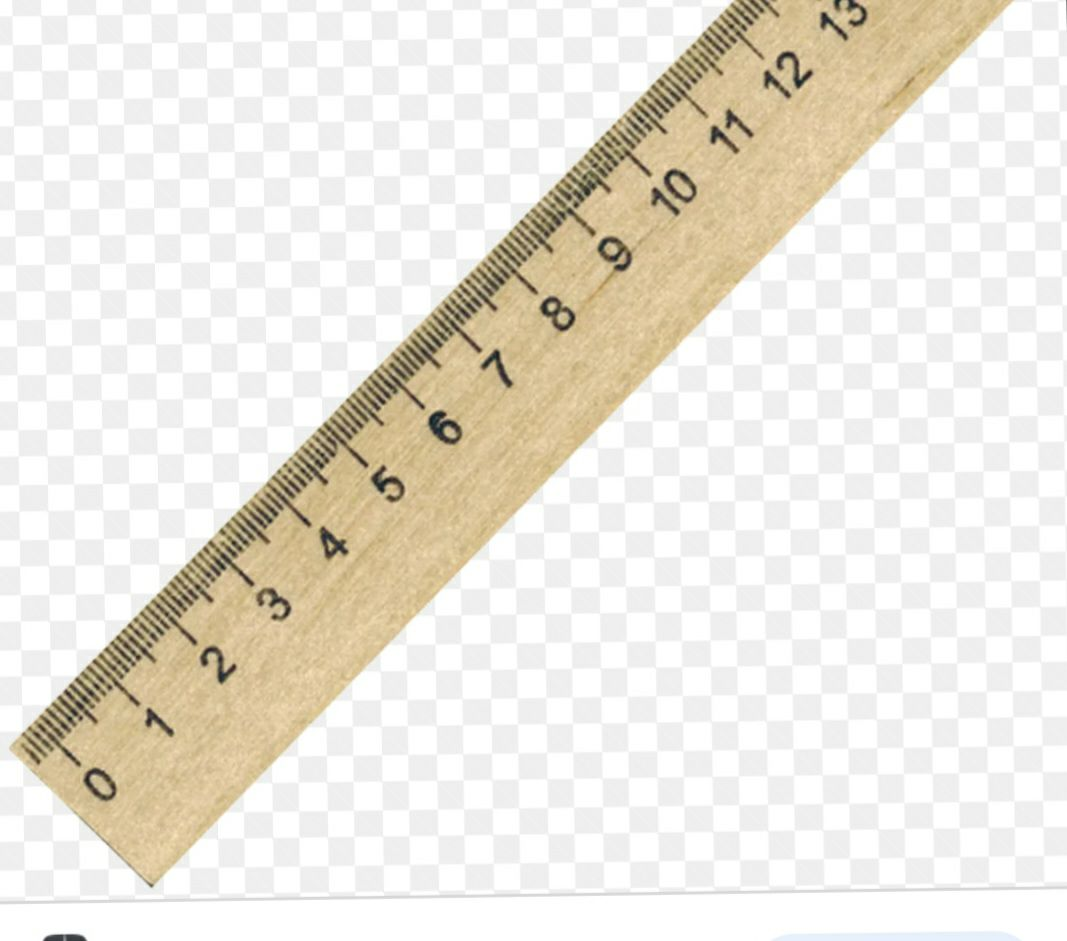 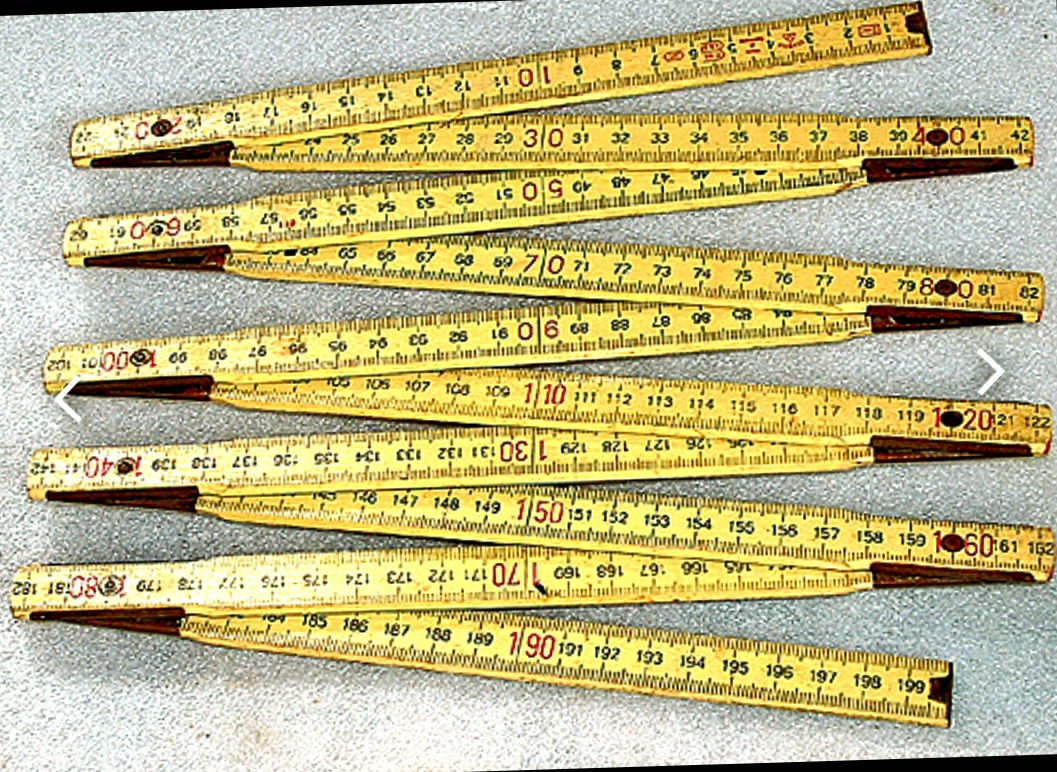 Yer ustida va qurilishda turli o‘lchash ishlariniamalga oshirish uchun ruletka, lazerli elektron asbobdan foydalani-ladi. Yengil sanoatda tikuvchi metri. Dalada esa dala sirkulidan foydalaniladi.
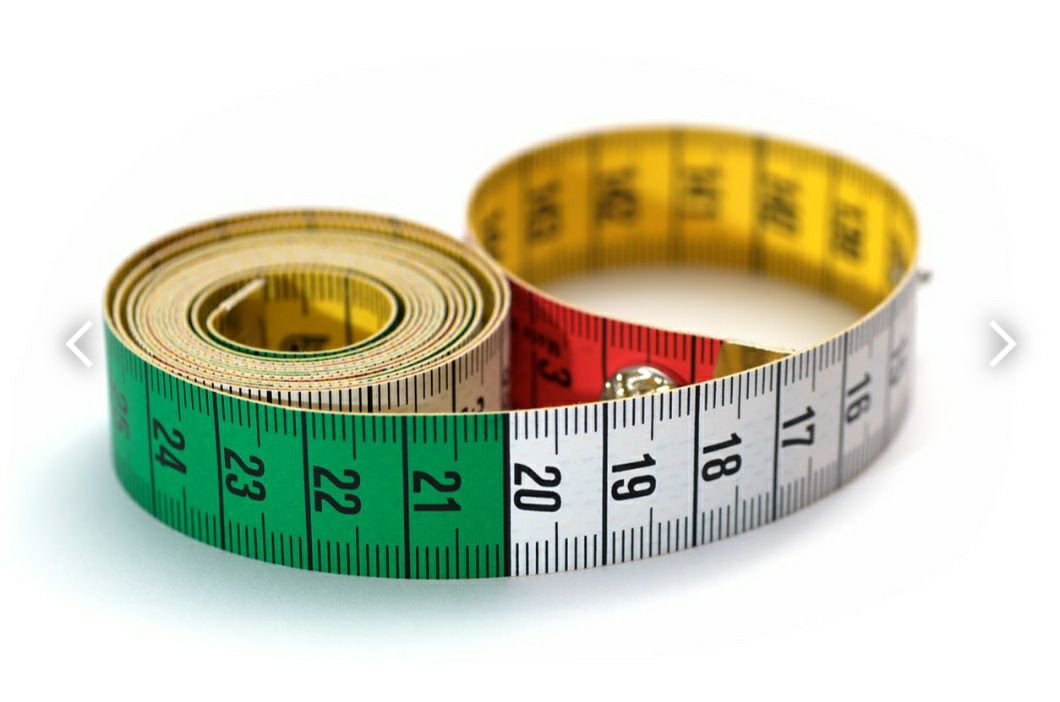 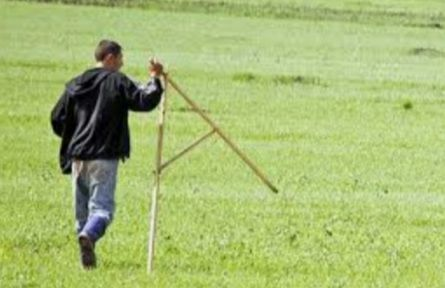 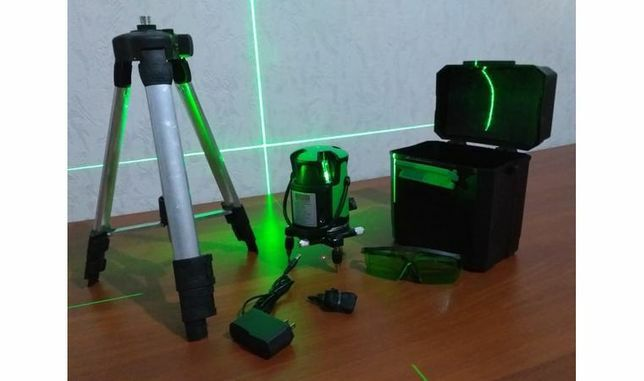 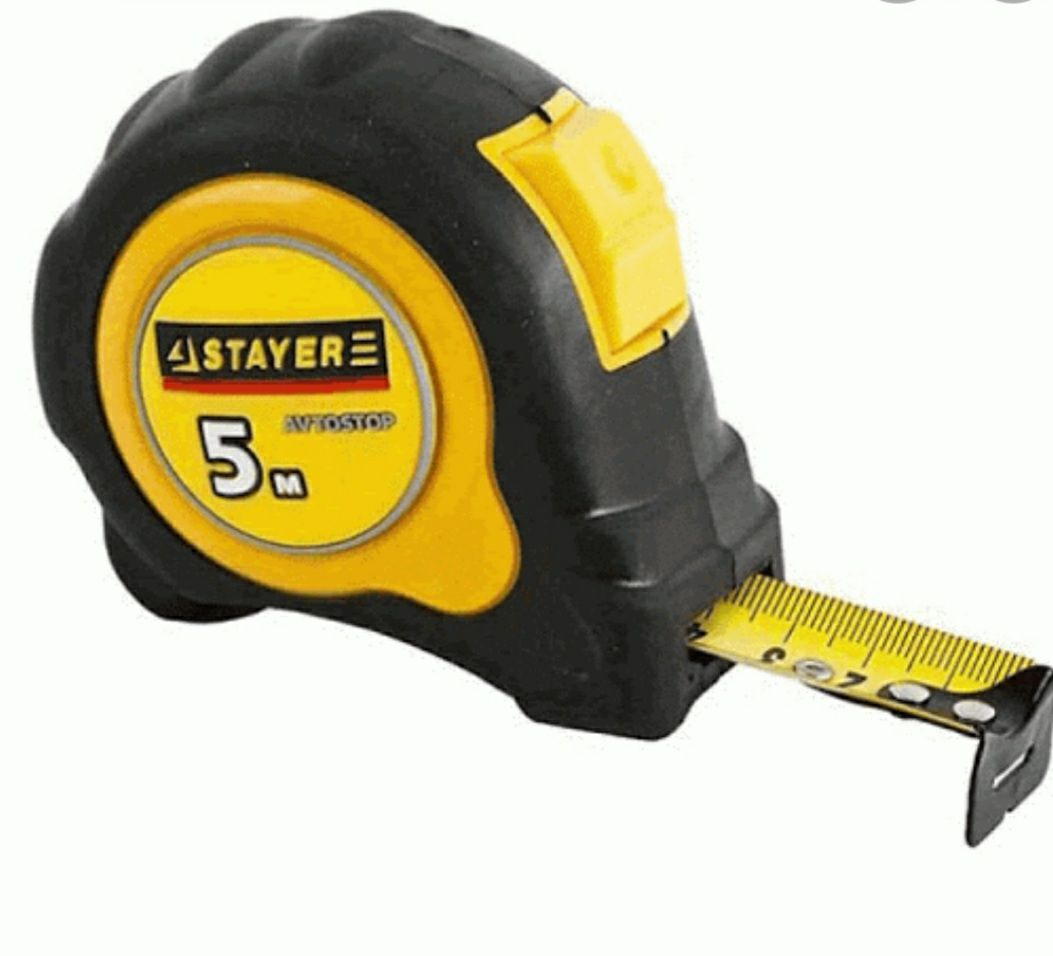 Ma‘lumot
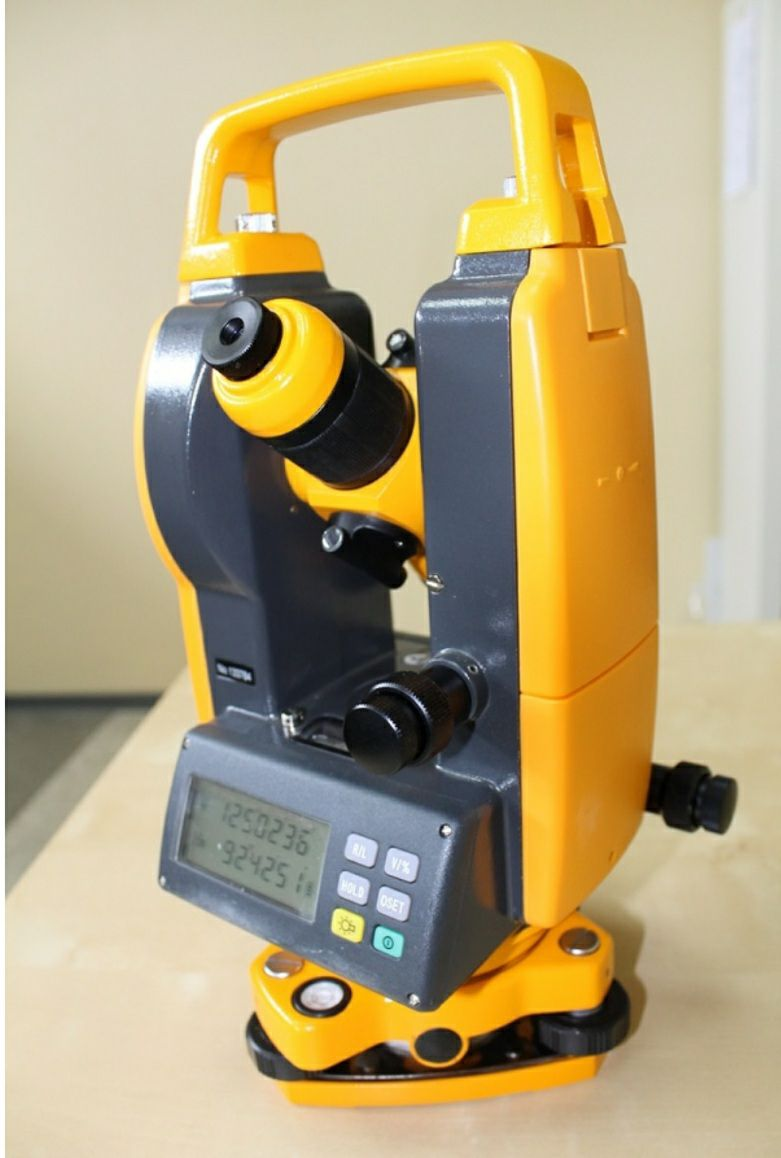 Hozirda yer olchash ishlari o‘ta yuqori aniqlikka ega bo`lgan elektron teodolit vositasida amalga oshiriladi.
Qadimda kesma va masofalarni o`lchash
Qadimda O`rta Osiyoda bo‘g‘in, qarich, quloch, chaqirim kabi uzunlik birliklari qo`llangan.”Boburnoma” asarida  1elik = 2sm, 1tutam = 4elik, 1 qari = 6 tutam, 1qadam = 1,5qari, 1mil = 4000qadam 
kabi birliklar zikr etilgan.
Uzunlik birliklari
Mavzuga doir masala
To`g`ri chiziqdagi A, B, C nuqtalar uchun AB=600m, BC=200m bo`lsa, AC ni   toping.
1)
2)
A
B
A
C
C
B
1)
2)
A
A
C
B
B
C
Berilgan:
AB = 600 m
BC = 200 m
AC = ?
Yechish:
AC = AB –BC
AC = 600 -200 = 400m.
Berilgan:
AB = 600 m
BC = 200 m
AC = ?
Yechish:
AC = AB + BC
AC =600+200=800m
Javob: 400 m yoki 800 m
5-masala.  a) AC = ?
4,2
2,4
C
B
A
Berilgan: 
AB=2,4
BC=4,2
AC =?              
     Javob: AC = 6,6.
Yechish: 
    AC=AB+BC              
    AC=2,4+4,2     AC=6,6
№5(b)  AB=3, AC=2BC, BC=?
Berilgan:
  AB =3
  AC =2BC
  BC =?
A
B
C
Yechish: BC = AB – AC
                BC = 3 – 2BC
                BC+ 2BC =3
                3BC =3
                BC=1
Javob: BC = 1
№5(с) AB=24, BC=AC+6,  AC=?
Berilgan:
  AB =24
  BC = AC+6
  AC =?
B
A
C
Yechish: AC+BC=AB
                   AC+AC+6=24
                    2AC=18
                    AC= 18:2       
                    AC = 9
Javob: AC= 9
Mustaqil bajarish uchun topshiriqlar
Darslikning 17-betidagi     6, 8,10-topshiriqlar
Mustahkamlash uchun savollar:
1.   Qadimda qo`llanilgan qanday uzunlik birliklarini bilasiz?
2.   Hozir amalda qanday uzunlik birliklari bor?
3.   Uzunlikni o`lchaydigan qanday asboblarni bilasiz?
4.   Muhandislik va chilangarlikda qaysi asbob qo`llaniladi?
5.   Millimikron = ? m.